11 апреля 2024 года
9:00, 1 корпус, кабинет №2

МЕТОДИЧЕСКИЙ ЧЕТВЕРГ
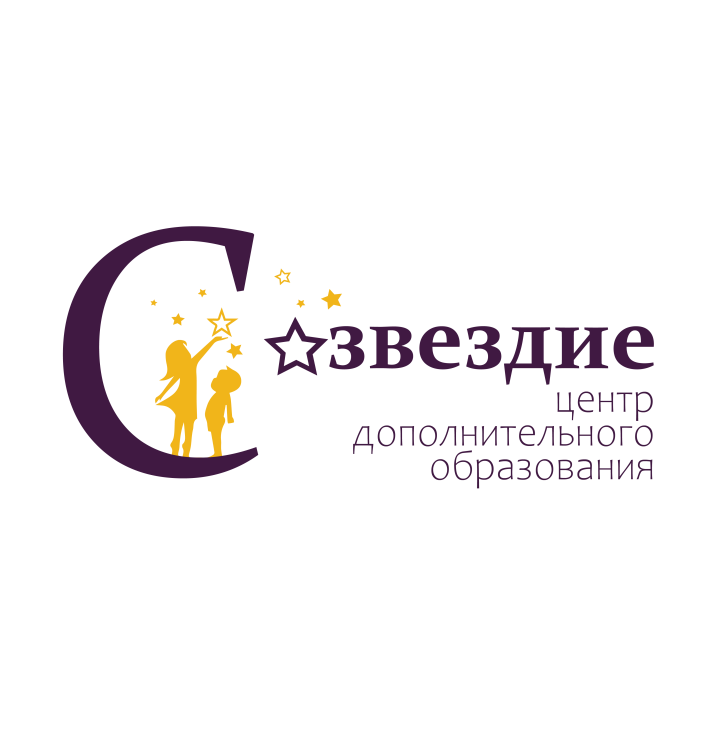 Тема: «Как написать научно- методическую статью»
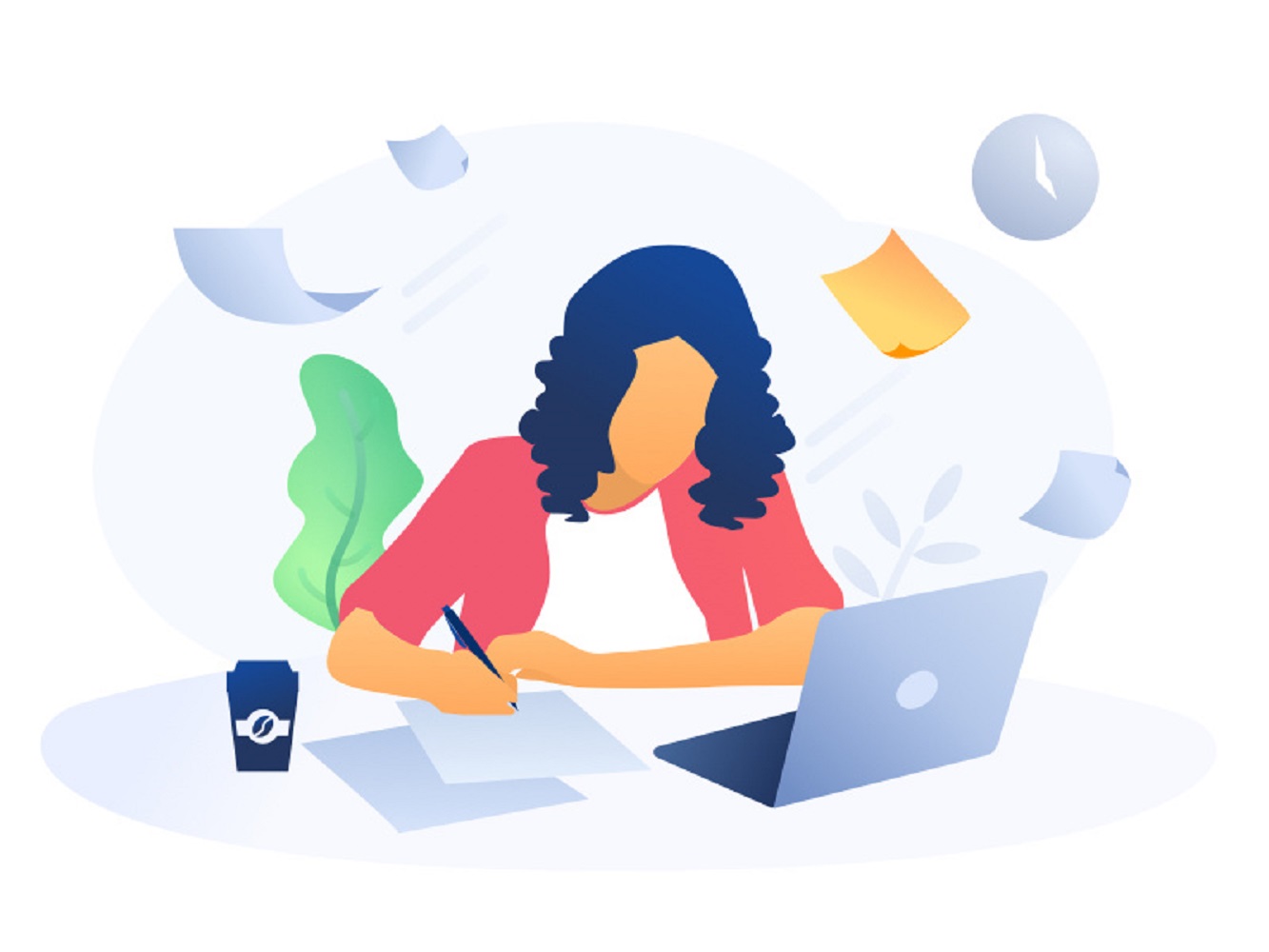 Кочина Ирина
Владимировна
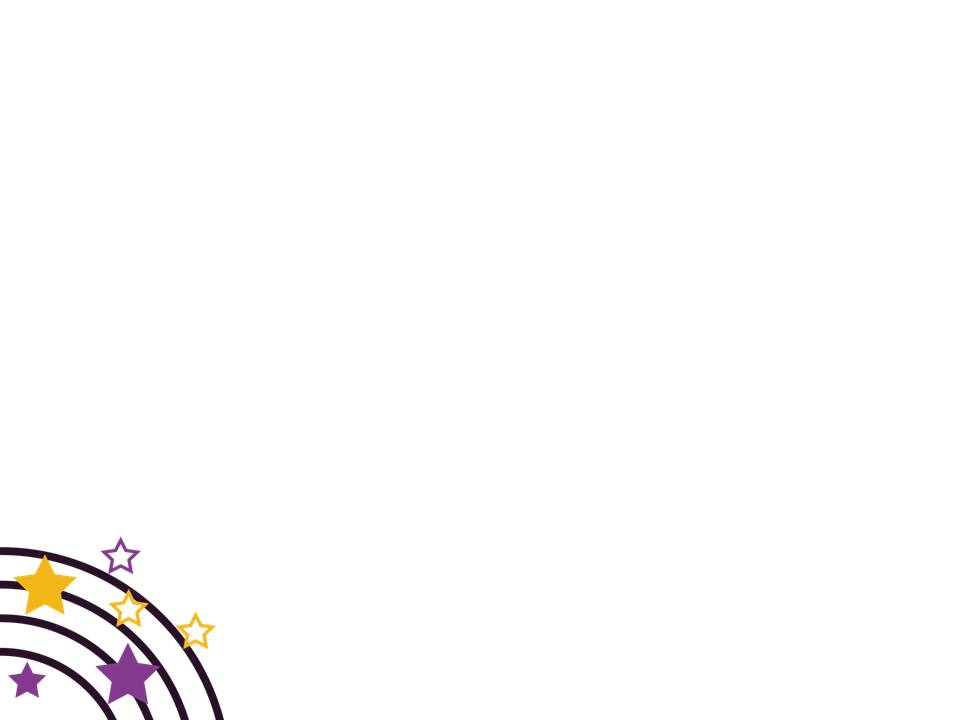 Особенности устной 
и письменной речи
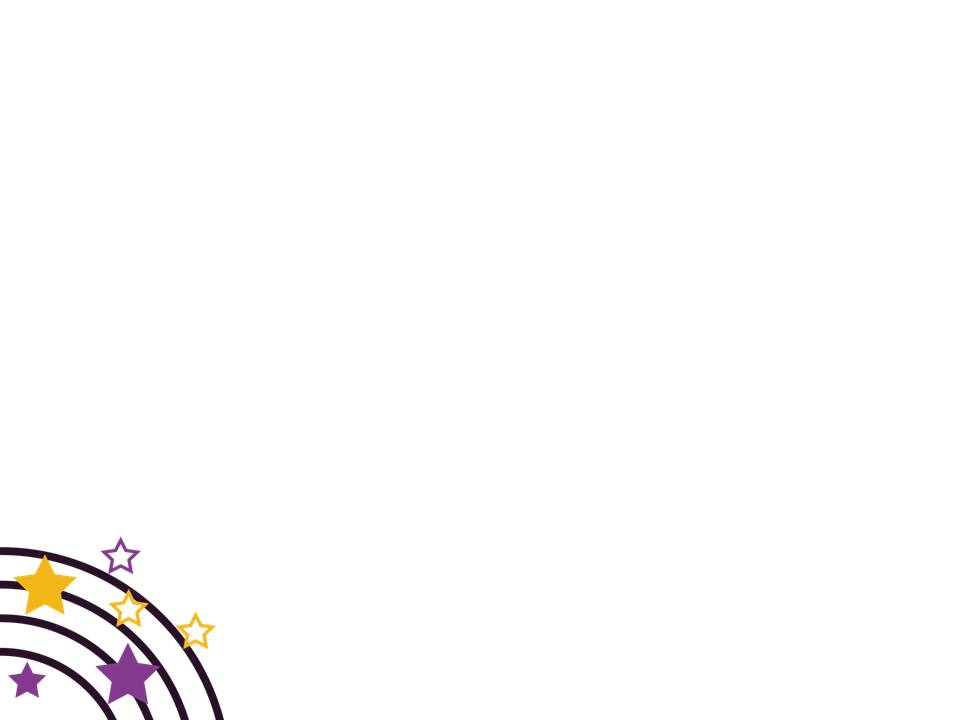 Особенности устной 
и письменной речи
(продолжение)
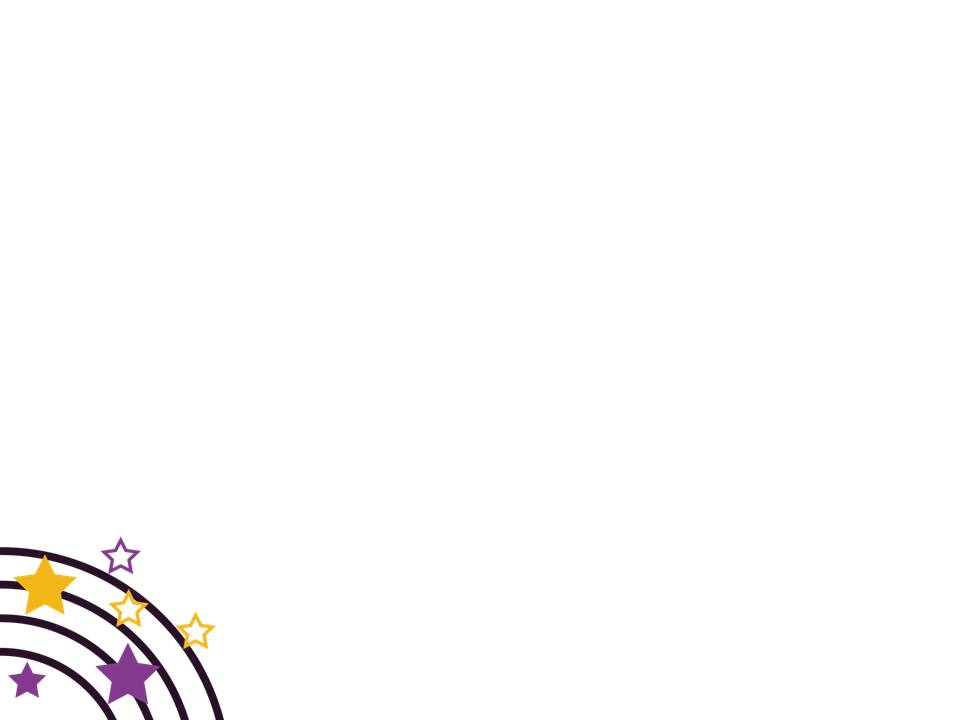 Статья – вид письменной речи
Статья – это произведение, обстоятельно освещающее какую-либо тему, идею, 
вопрос, содержащее элементы их анализа.
Научная статья – законченное и логически цельное произведение, посвященное конкретному вопросу, входящему в круг проблем (задач), исследуемых автором. Научная статья раскрывает наиболее значимые результаты, полученные автором, требующие развернутого изложения и аргументации.
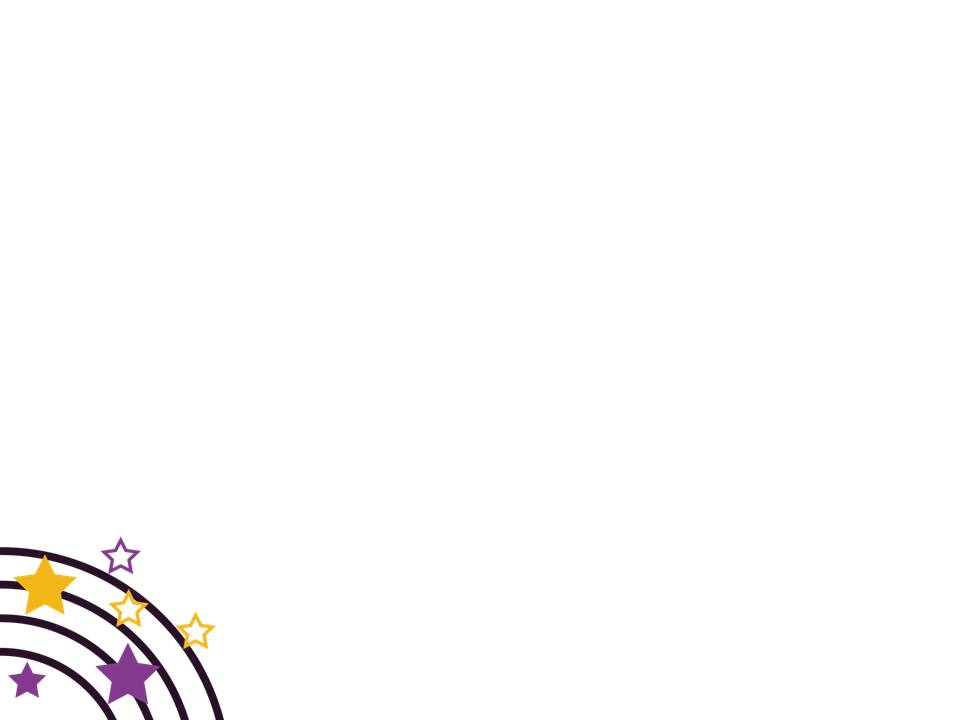 Научно-методическая статья
Научно-методическая статья раскрывает наиболее значимые результаты, полученные  педагогом и требующие развернутого изложения и обоснования
Научно методическая статья позволяет:
поделиться опытом с коллегами
сделать выводы о проделанной работе
наметить план дальнейших исследований
принять участие в конкурсе/конференции
успешно пройти аттестацию
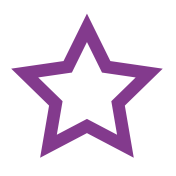 1
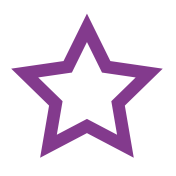 2
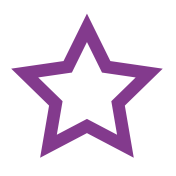 3
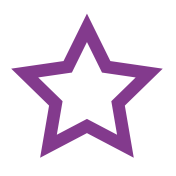 4
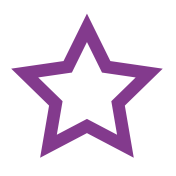 5
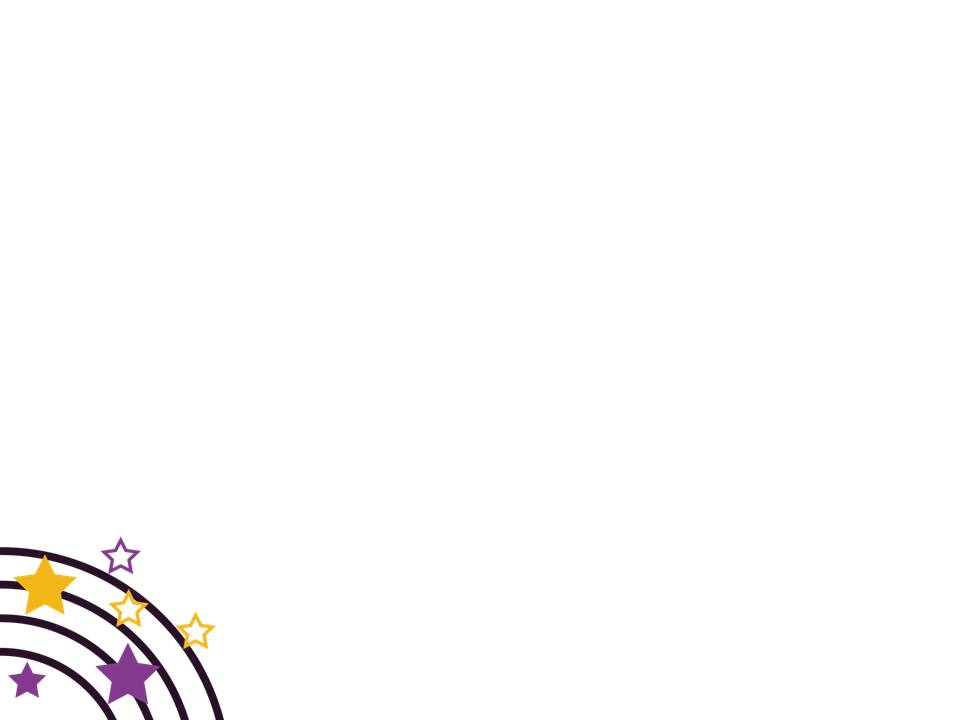 Этапы работы над статьей
Выбор проблемы
 Изучение источников информации 
 Выявить свой опыт реализации данного аспекта
 Придумайте рабочее название статьи
 Выберите издание, в котором будете публиковать статью
 Ознакомьтесь с требованиями этого издательства
 Проанализируйте несколько статьей из этого издания
 Напишите статью, согласно требованиям
 Проанализируйте согласованность цели статьи и полученных выводов, логичность раскрытия темы
 Вернитесь к рабочему названию статьи и уточните формулировку
 Составьте набор ключевых слов
 Составьте аннотацию к статье
 Критически вычитайте готовую статью, при необходимости внесите коррективы
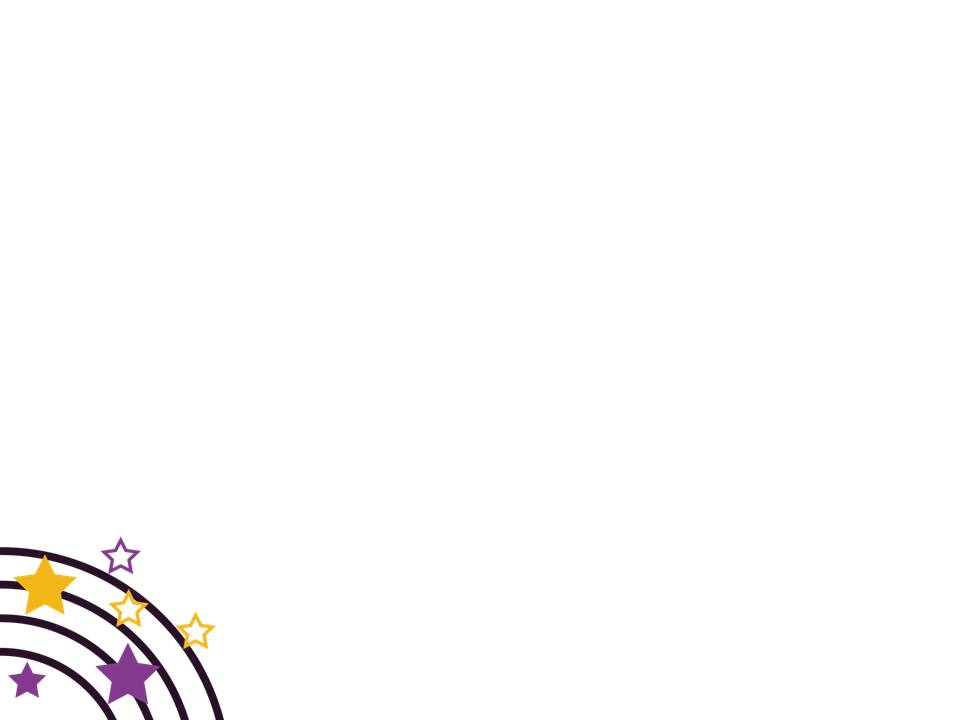 Структура научно-методической статьи
Заголовок (название статьи)
Аннотация
Ключевые слова
Вступление (вводная часть )
Основная часть
Вывод (заключительная часть)
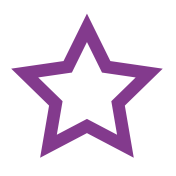 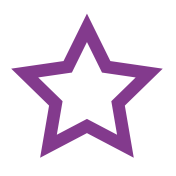 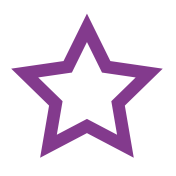 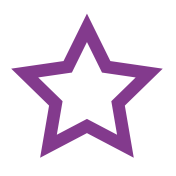 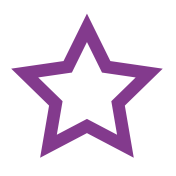 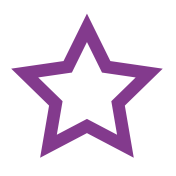 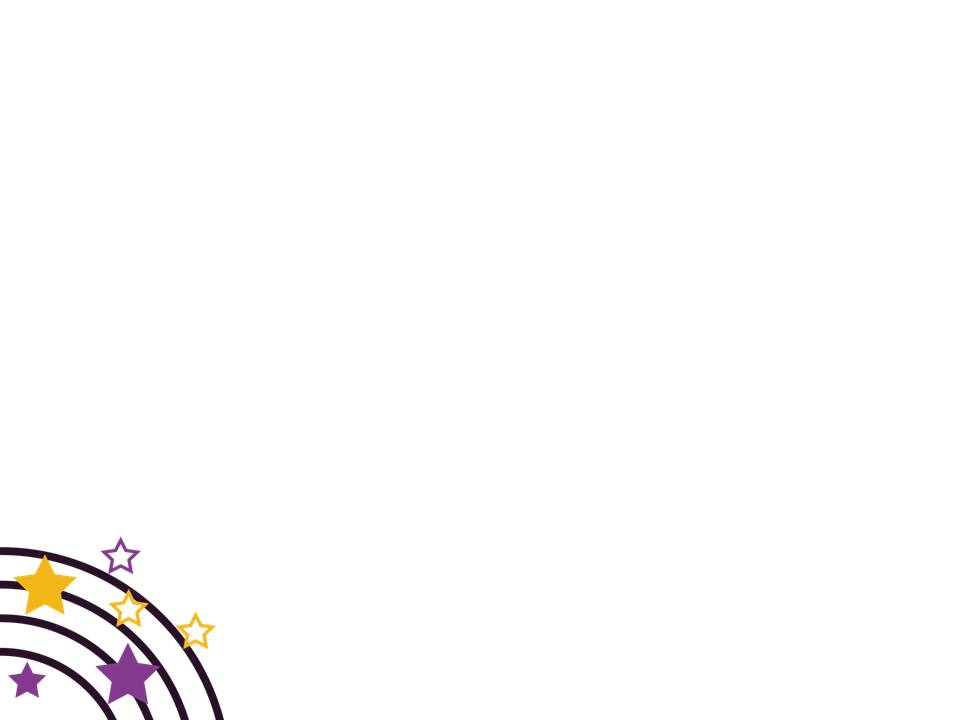 Структура научно-методической статьи
Заголовок (название статьи)
Название статьи должно отражать  тему исследования и содержание текста
Требования к  заголовку:
 Заголовок не должен включать лишние слова, общие понятия, узкоспециализированные термины, сокращенные слова, формулы
 В идеале состоит из 5-7 слов без учета предлогов и союзов, максимально до 12 слов
Примеры:
 «Ресурсный центр по учебно-исследовательской деятельности – навигатор в развитии педагогов и школьников»
 «Асинхронный формат дистанционной конференции в социальной сети «ВКонтакте» как способ вовлечения детей в познавательную и социально значимую деятельность»
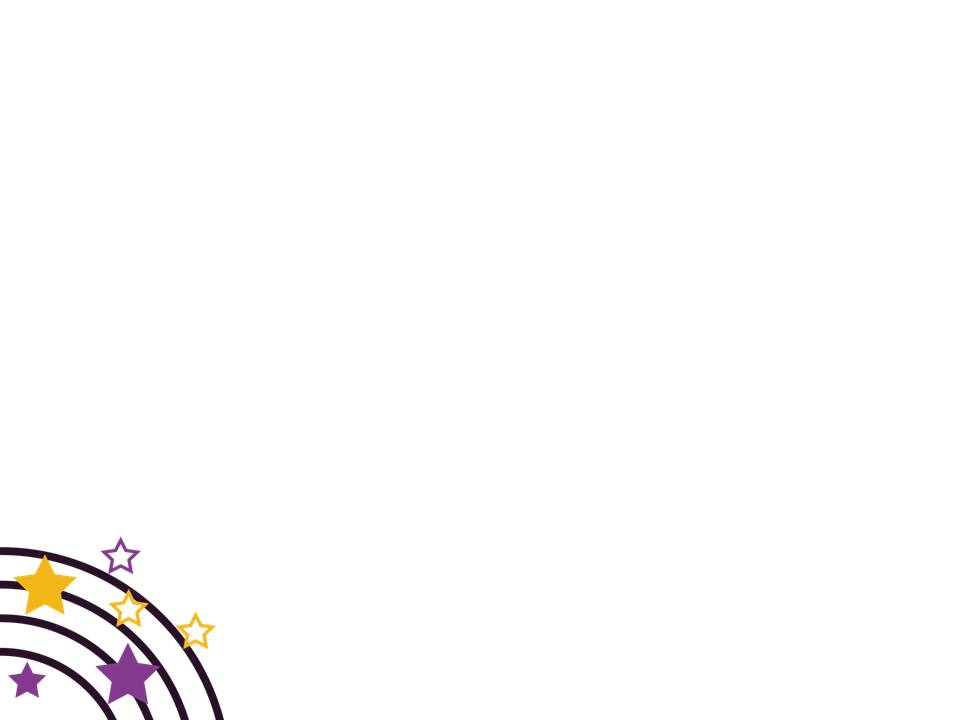 Структура научно-методической статьи
Аннотация
Аннотация – это краткое, обобщенное написание, 
имеющее информационное содержание.

Цель аннотации – дать общее представление об основном содержании статьи. Она отвечает на вопрос: О чем говорится в статье.

Объем аннотации от 2-3 до 5 предложений, ориентировочно 500 знаков с пробелами.

Текст отличается лаконичностью, четкостью, убедительностью, отсутствие второстепенной информации. Начинается фразой, в которой сформулирована главная тема статьи, но без ее повторения.
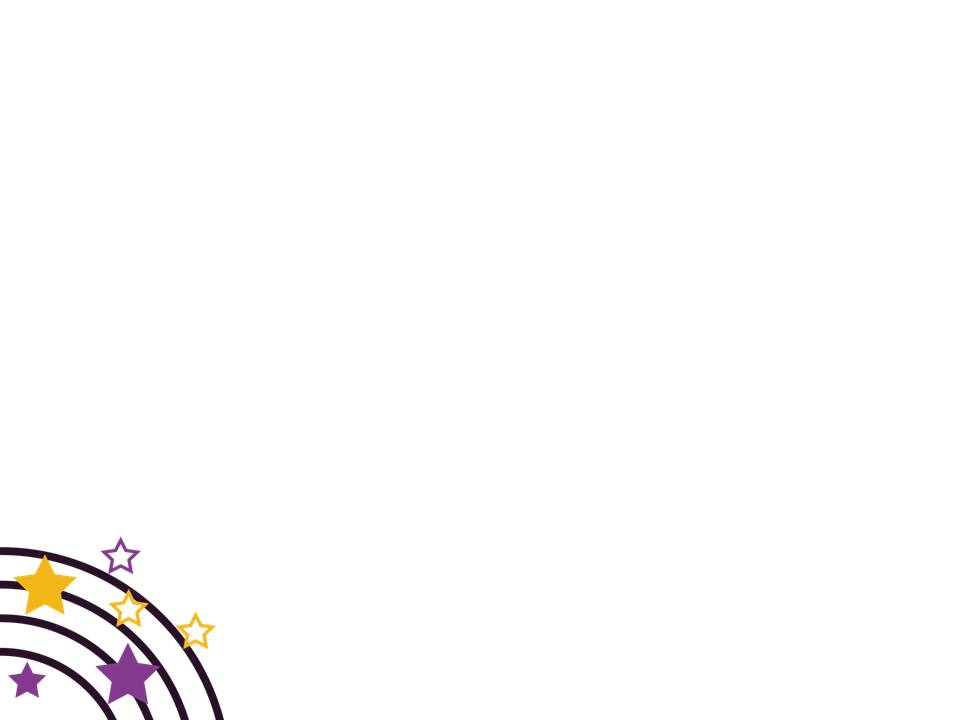 Структура научно-методической статьи
Аннотация
Речевые клише для оформления смысловых частей аннотации:
 в статье рассматривается …
 в статье изложены
 статья посвящена
 автор затрагивает проблемы
 цель стать – показать…
 автор ставит своей целью проанализировать и др.
Аннотация: Обеспечить условия для проявления одаренности, стимулировании мотивации развития способностей, поддержки таланта ребёнка может система дополнительного образования, например через организацию научного общества обучающихся. Цель статьи показать, что научное общество обучающихся - это активная форма организации познавательного процесса через исследовательскую деятельность обучающихся, одно из направлений интеграции общего и дополнительного образования по развитию одаренных и способных детей.
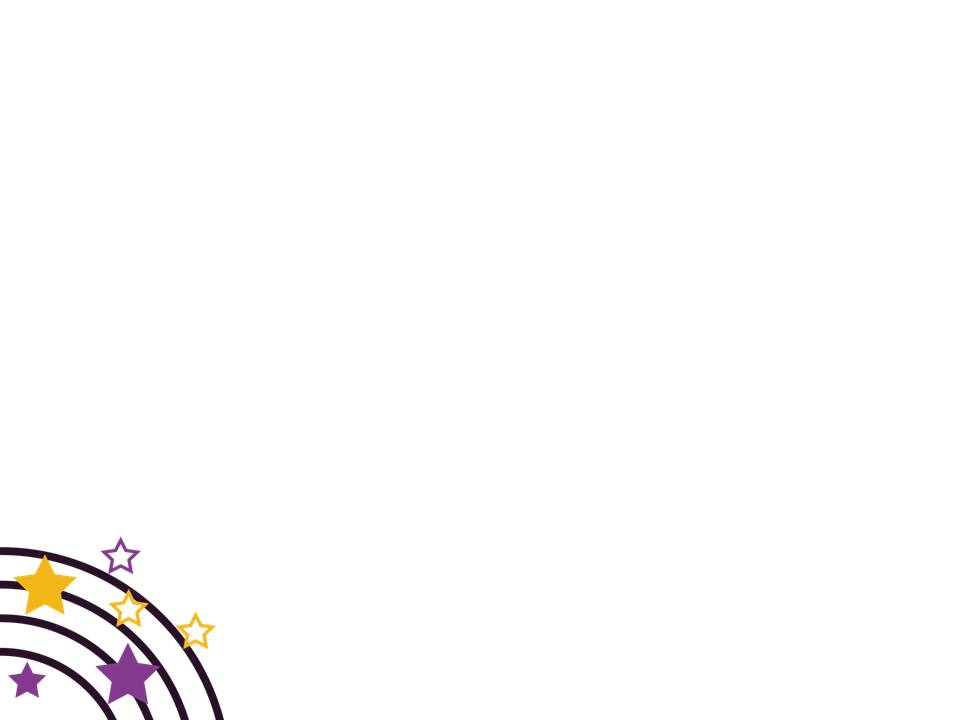 Структура научно-методической статьи
Ключевые слова
Ключевые слова – это определенные наиболее значимые слова или словосочетания из текста, по которым может вестись оценка и поиск статьи.
Рекомендуемое количество 5-7, количество слов внутри ключевой фразы не более 3.
Ключевые слова: исследовательская деятельность, научное общество обучающихся, интеграция.
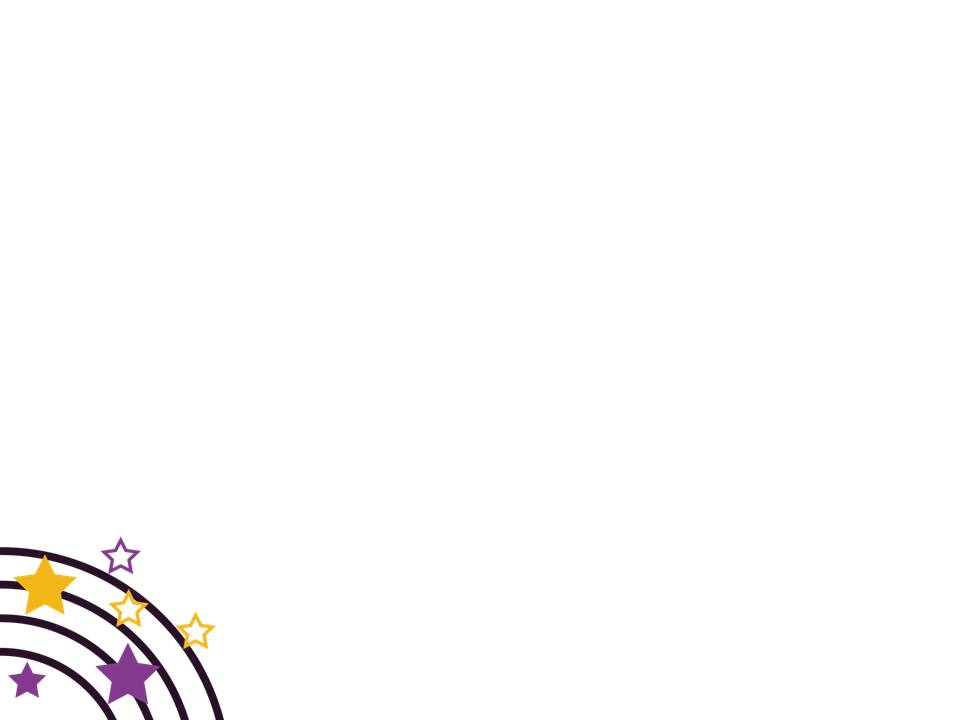 Структура научно-методической статьи
Вступление (вводная часть)
Раскройте актуальность проблемы в образовательной деятельности

 Опишите существующие традиционные способы решения  с ссылками на источники информации

 Сформулируйте цель статьи = главная идея публикации. 

 Используем глаголы: выяснить, выявить, сформировать, обосновать, определить, проверить, создать, построить, проанализировать и др.
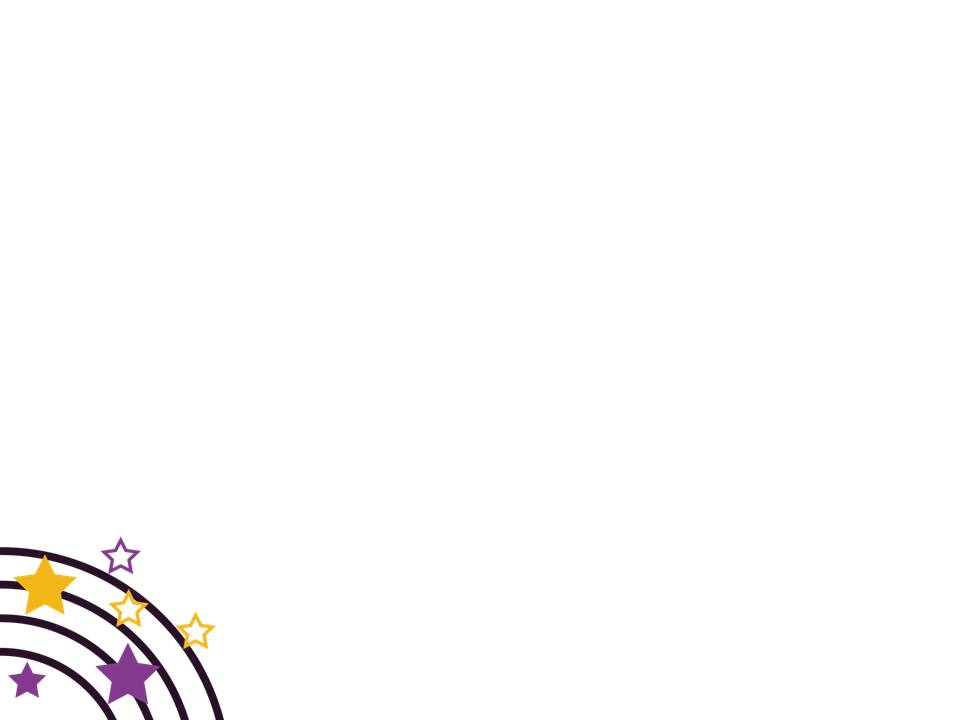 Структура научно-методической статьи
Основная часть
Изложение собственного опыта/исследования/апробации приемов.

Освещаются основные положения и результаты работы, идеи, мысли, полученные факты, обнаруженные закономерности, связи, тенденции, программа эксперимента, методика получения и анализ фактического материала, личный вклад автора.

Иллюстрация – описание фактов, подтверждающее справедливость приведенных аргументов (схемы, таблицы, графики, фото)
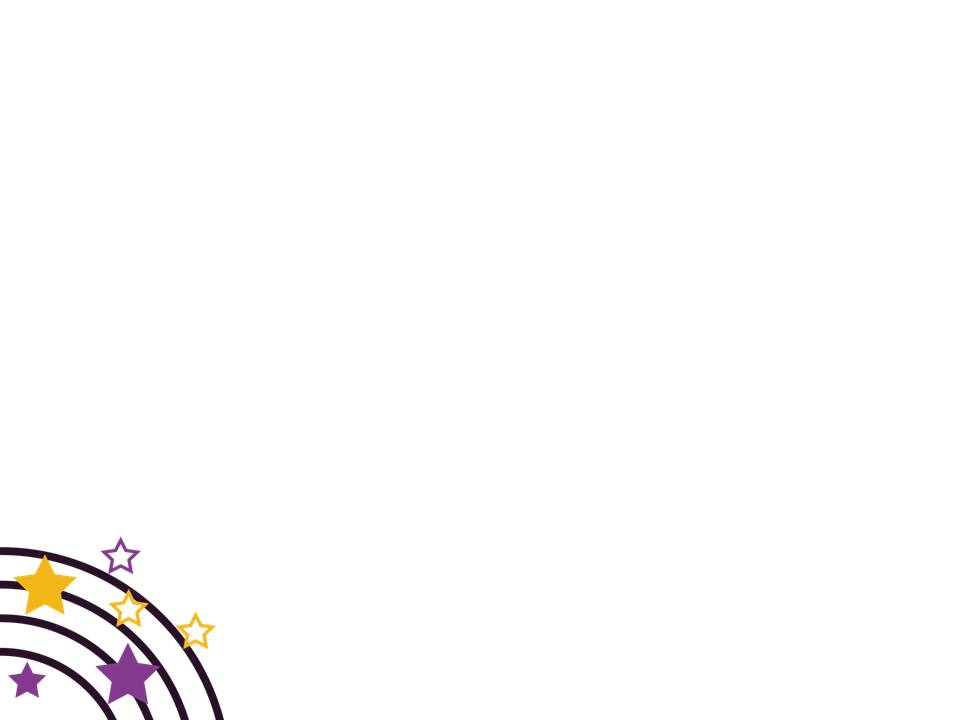 Структура научно-методической статьи
Выводы (заключительная часть)
Формулируется основное умозаключение автора,  содержание выводов и рекомендаций, их значение для теории и практики, общественная значимость, кратко обозначаются перспективы.
Структура заключительной части в 4 вопросах:
Зачем и как делали?
Что получили?
Что это значит?
Каковы перспективы?
Список источников информации, цитирование ГОСТ Р 7.0.5
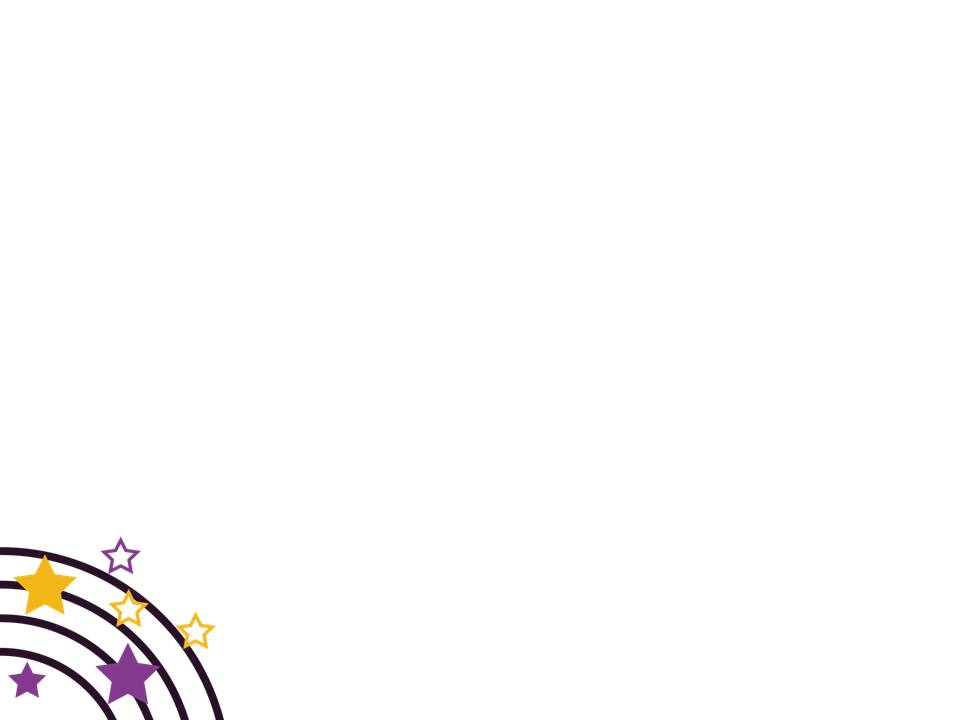 Общие рекомендации по написанию статьи
Научный стиль изложения (сухость подачи информации, логичность и точность, использование особенных языковых средств и особой структуры предложений).

 Не целесообразно ставить риторические вопросы.

 Не злоупотреблять иноязычными терминами.

 Не перегружать текст цифрами.

 Перечень элементов, позиций следует начинать с новой строки, отделяя друг от друга точкой с запятой.

 Форматирование
Чек-лист для анализа научно методической статьи
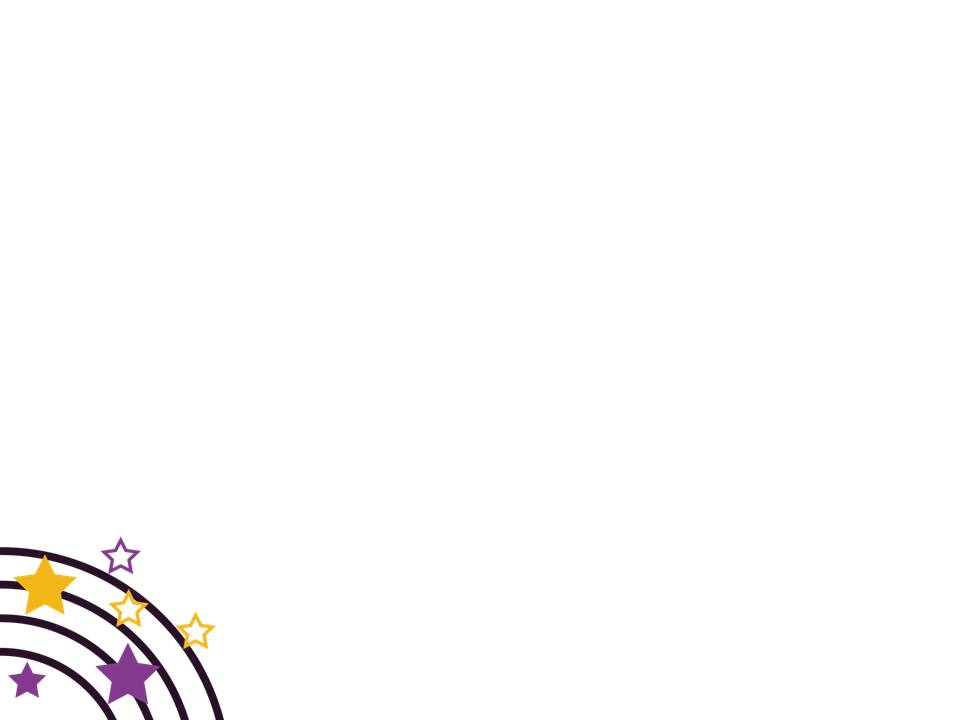